Financial Aid Information and Update
Presented by: Darcy Kipnis
                        Student services specialist
                        TRiO Student Support Services
	             College of the Sequoias
What we will cover in this session
Brief History of Financial Aid
 Overview of the FAFSA
 Special Circumstances
 Financial Aid rules and regulations update
 Specific questions from the audience
Highlights of the History of Financial Aid in the United States
1944: GI Bill
Enacted by Congress to reward veterans who had served their country
Intended to help military members “catch up” with their peers whose lives had not been interrupted by military services

1958: National Defense Education Act of 1958
Soviet launch of Sputnik gave Congress reason to provide limited student service in the name of national security
The first form of financial assistance to non- military members and was the offer of low- interest loans: with loan forgiveness available to those who became teachers. Fellowships were available to students who were pursuing math, science, technology, and engineering majors.
1965: Higher Education Authorization Act 
Kennedy legacy, the civil rights movement, and the Johnson’s Administration War of Poverty converged to break new ground
Broadest Sweep of social legislation since the New Deal
Large scale aid to education
First explicit commitment to equalizing college opportunities to needy students. 
Grants, student support programs, work study opportunities, and low- cost loans were supported as long as institutions made “Vigorous efforts to identify and recruit students with exceptional financial need.”

1972: Higher Education Reauthorization Act of 1972
Rounded out the principles of today’s financial aid programs
Formula based, enrollment- driven federal aid to institutions
History of financial aid programs, continued
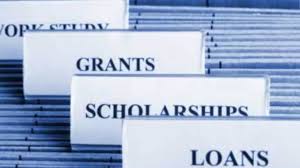 Important to note…
Congress intends for financial aid opportunities to supplement “self- help” methods of paying for postsecondary education.
Congress has re-affirmed in all Higher Education Reauthorization Acts that there should be a balance between federal financial support and family support to pay for college costs.
Legislation is updated to reflect current trends, social justice issues, and economic climate.
Let’s review the FAFSA worksheet…
Special Circumstances
Dependency Overrides
	What is a Dependency Override?
	What are situations in which an institution would consider a Dependency Override?
	Why do some institutions disagree? 
Budget Modifications
	Why would an institution review a family’s financial situation?
	When should you advise a student to speak to a financial aid representative?
How would you handle this?
Your student, Jamie has come to you to discuss providing parental information on the FAFSA:
 
Jamie will live in an apartment while going to school
Jamie’s parents will not provide financial support
Jamie’s parents will not claim Jamie on their taxes
Jamie will be working while going to school

Is this a situation that warrants a dependency override?
In practice…
FAFSA Updates
1. Data Retrieval Tool
Instruct students to use this method if they/their parents filed taxes
If not, a tax transcript will be required and can potentially delay disbursement of financial aid funds
2. Family demographics
Biological/adoptive parents no longer have to be married to be reflected on the FAFSA
Non- gendered language has been adopted on the FAFSA to reflect same sex marriages
3. 150% rule governing financial aid eligibility
Students only have 6 full- time years to receive the Pell Grant
Students may delay receipt of financial aid funds if they do not anticipate completing a BA degree in 6 years
4. Legislative updates
Will be announced in December
Questions? Comments? Concerns?
Thank you for your time and attention!